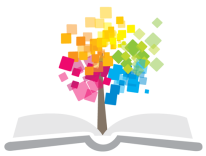 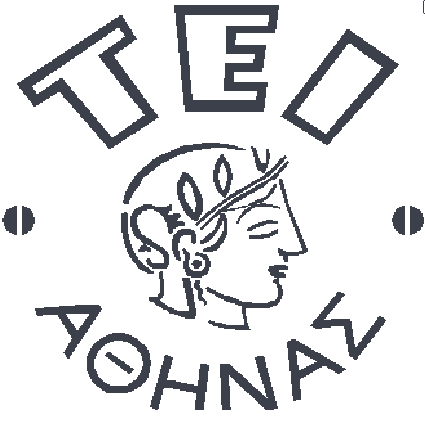 Ανοικτά Ακαδημαϊκά Μαθήματα στο ΤΕΙ Αθήνας
Τεχνικές Κινητοποίησης και Θεραπευτικοί Χειρισμοί (Θ)
Ενότητα 7: Εξέταση επικουρικών κινήσεων και κινητοποίηση του ώμου
Παλίνα Καρακασίδου PT, OMT, MManipTher, MSc, PhD
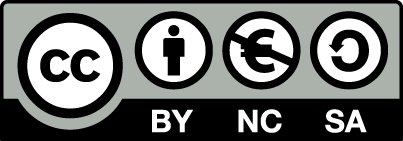 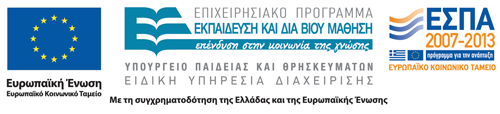 Εξέταση της άρθρωσης του ώμου
Κατά την εξέταση των κινήσεων θα πρέπει να δίδεται έμφαση στην συγχρονισμένη κίνηση των πέντε αρθρώσεων της ωμικής ζώνης: γληνοβραχιόνιας, στερνοκλειδικής, ακρωμιοκλειδικής, ωμοπλατοθωρακικής  και της άτυπης υπακρωμιακής,
Καθώς ανυψώνεται το βραχιόνιο, θα πρέπει να κινούνται ομαλά και οι 5 αρθρώσεις (οστεοκινηματικά, αρθρωκινηματικά).
1
Γληνοβραχιόνια άρθρωση
“Shoulderjoint”,  από McZusatz διαθέσιμο ως κοινό κτήμα
2
Αρθρικές επιφάνειες
Η επιμήκης διάμετρος της κεφαλής του βραχιονίου είναι περίπου κατά 1.9 φορές μεγαλύτερη από την επιμήκη διάμετρο της ωμογλήνης,
Η εγκάρσια διάμετρος του βραχιονίου είναι κατά 2.3 φορές μεγαλύτερη από αυτήν της ωμογλήνης.
Επομένως, είναι απαραίτητη η ολίσθηση της κεφαλής του βραχιονίου σε αντίθετη κατεύθυνση από την κύλισή της.
(Neumann 2010)
3
Υπακρωμιακή άρθρωση 1/4
Παρέχει χώρο για τον υπακρωμιακό ορογόνο θύλακο, τον τένοντα του υπερακανθίου μυός και τον τένοντα της μακράς κεφαλής του δικεφάλου μυός,
Προστατεύει από πάνω τις δομές αυτές από άμεσο τραυματισμό,
Προστατεύει το άνω εξάρθρημα του βραχιονίου με την πρόσκρουση της κεφαλής του βραχιονίου πάνω στο τόξο.
4
Υπακρωμιακή άρθρωση 2/4
Το κάτω τοίχωμα του υπακρωμιακού ορογόνου θυλάκου αποτελεί τμήμα του άνω τοιχώματος του ελύτρου του υπερακανθίου μυός,
Ο υπακρωμιακός ορογόνος θύλακας επιτρέπει την ομαλή ολίσθηση μεταξύ του βραχιονίου, του τένοντα του υπερακανθίου μυός και τον περιβάλλοντα χώρο,
Η βλάβη του μηχανισμού ολίσθησης αποτελεί μία συνήθη αιτία πόνου και περιορισμού της τροχιάς της κίνησης της άρθρωσης του ώμου, αλλά σπάνια συμβαίνει σαν πρωταρχικό πρόβλημα.
5
Υπακρωμιακή άρθρωση 3/4
Η μείωση του υπακρωμιακού χώρου συμβαίνει όταν η κεφαλή του βραχιονίου ολισθαίνει κεφαλικά και προσκρούει στο ακρώμιο,
Η πρόσκρουση της κεφαλής του βραχιονίουμπορεί να προκαλέσει το σύνδρομο πρόσκρουσης με πόνο των δομών που βρίσκονται στον υπακρωμιακό χώρο.
6
Υπακρωμιακή άρθρωση 4/4
Η μείωση του υπακρωμιακού χώρου μπορεί να υπάρχει με την κάκωση του υπερακανθίου μυός και αύξηση του όγκου του υπακρωμιακού ορογόνου θυλάκου, καθώς και από τις ανατομικές δυσμορφίες (μεγάλος κορακοακρωμιακός σύνδεσμος, σχήμα του ακρωμίου, κ.λ.π.).
7
Αρθρικός θύλακος γληνοβραχιονίου 1/2
Η γληνοβραχιόνιος άρθρωση περιβάλλεται από έναν μεγάλο και χαλαρό αρθρικό θύλακο που είναι σφικτός πίσω και χαλαρός μπροστά,
Ο αρθρικός θύλακος έχει διπλάσιο μέγεθος από την κεφαλή του βραχιονίου και επιτρέπει την απομάκρυνση του βραχιονίου κατά 2.5 cm, όταν αυτό βρίσκεται στην χαλαρή θέση,
Η σχετική χαλαρότητα του αρθρικού θυλάκου είναι απαραίτητη για την κίνηση των αρθρικών επιφανειών, αλλά παρέχει μικρή σταθερότητα.
8
Αρθρικός θύλακος γληνοβραχιονίου 2/2
Η διάταξη των ινών του είναι τέτοια, ώστε, όταν το βραχιόνιο απάγεται και στρέφεται προς τα έξω, ο αρθρικός θύλακος στρέφεται γύρω από τον εαυτό του και διατείνεται με αποτέλεσμα η  θέση αυτή να αποτελεί την κλειδωμένη θέση της γληνοβραχιονίου αρθρώσεως.
9
Οστεοκινηματική 1/5
Η ανύψωση του βραχιονίου μπορεί να γίνει σε τρία επίπεδα:
Μετωπιαίο επίπεδο – απαγωγή,
Οβελιαίο επίπεδο – κάμψη,
Επίπεδο της ωμοπλάτης.
10
Οστεοκινηματική 2/5
Ορισμός του επιπέδου της ωμοπλάτης: 30° - 45° μπροστά από το μετωπιαίο επίπεδο,
Πολλοί ερευνητές υποστηρίζουν ότι η πραγματική ανύψωση του βραχιονίου γίνεται στο επίπεδο της ωμοπλάτης,
Το επίπεδο της ωμοπλάτης είναι κλινικά σημαντικό, διότι η σχέση μήκους-τάσης των απαγωγών και των στροφέων μυών είναι ιδανικό σ’ αυτό το επίπεδο.
(Poppen and Walker 1976, Johnston 1937)
11
Οστεοκινηματική 3/5
Οι έρευνες έδειξαν ότι μόνο η ομάδα των έξω στροφέων βρίσκονται στην πλεονεκτική θέση στο επίπεδο της ωμοπλάτης.
(Tata et al 1993, Whitcomb et al 1995)
Ο αρθρικός θύλακος της γληνοβραχιονίου άρθρωσης βρίσκεται στην χαλαρότερή του θέση.
(Johnston 1936)
Υπάρχει καλύτερη ταύτιση των αρθρικών επιφανειών ενισχύοντας την καλύτερη σταθερότητα της άρθρωσης.
(Poppen and Walker 1978).
12
Επίπεδο ωμοπλάτης
Η ανύψωση του βραχιονίου στο επίπεδο της ωμοπλάτης προκαλεί τους λιγότερους τραυματισμούς, 
Το επίπεδο της ωμοπλάτης είναι το πλέον ενδεδειγμένο:
Για την εξέταση των επικουρικών κινήσεων λόγω της χαλαρότητας του αρθρικού θυλάκου και της καλύτερης ταύτισης των αρθρικών επιφανειών, 
Για τα προγράμματα μυϊκής ενδυνάμωσης λόγω της σταθερότητας της γληνοβραχιονίου άρθρωσης και της μυϊκής ισορροπίας.
13
Οστεοκινηματική 4/5
Στο οβελιαίο επίπεδο:
Κάμψη: 60° ενεργητικά και 120° παθητικά,
Έκταση: 65° ενεργητικά και 80ο παθητικά, 
Στο μετωπιαίο επίπεδο:
Απαγωγή 90° περίπου με τον βραχίονα σε μέση θέση, 60° περίπου με τον βραχίονα σε έσω στροφή και μέχρι 120° με τον βραχίονα σε έξω στροφή,
Κατά τον Inman, η απαγωγή μπορεί να είναι 90° ενεργητικά και 120° παθητικά.
(Neumann 2010)
14
Οστεοκινηματική 5/5
Η έσω και η έξω στροφή ανάλογα με την θέση του βραχιονίου:
Με το βραχιόνιο στην ανατομική θέση η στροφή περιορίζεται στις 50° λόγω της πρόσκρουσης του ελάσσονος βραχιονίου ογκώματος  στην ωμογλήνη για την έσω στροφή και του μείζονος βραχιονίου ογκώματος για την έξω στροφή, 
Με το βραχιόνιο στις 90° απαγωγής η στροφές ανέρχονται στις 120° και η κίνηση ελέγχεται από τους συνδέσμους, τον αρθρικό θύλακο και τους μύες.
(Steindler 1955)
15
Στροφή βραχιονίου
Η έξω στροφή πιθανώς να είναι η πλέον σημαντική λειτουργική κίνηση για τον ώμο,
Η απώλεια της έξω στροφής έχει σαν αποτέλεσμα την έκπτωση της λειτουργικής ικανότητας.
(Brems 1994)
16
Αρθρωκινηματική 1/4
Στην γληνοβραχιόνιο άρθρωση γίνονται όλες οι αρθρωκινηματικές κινήσεις (κύλιση, ολίσθηση, συστροφή),
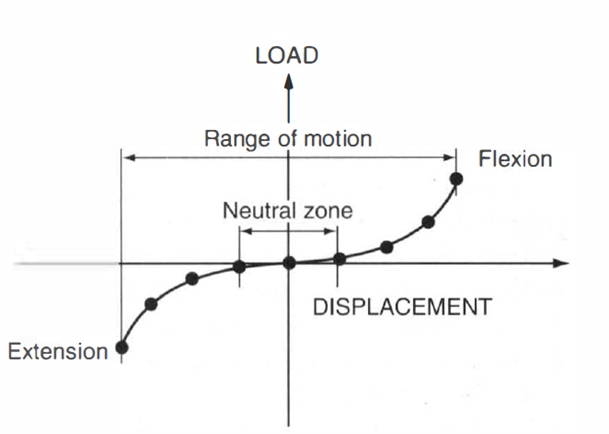 Η φυσιολογική άρθρωση δεν ακολουθεί πιστά τον νόμο κοίλου – κυρτού, πιθανώς λόγω του μεγάλου μεγέθους της ουδέτερης ζώνης και της εξάρτησής της από τους δυναμικούς σταθεροποιούς της,
Όμως, σε παθολογικές καταστάσεις δεν είναι γνωστό εάν η άρθρωση συμπεριφέρεται όπως η φυσιολογική.
(Novotny  et al 1998; Panjabi 1994)
17
Αρθρωκινηματική 2/4
Η φυσιολογική αρθρωκινηματική του ώμου γίνεται μόνο όταν οι περιαρθρικοί και ενδοαρθρικοί ιστοί είναι φυσιολογικοί (ελαστικότητα θυλάκου και μυών, ακεραιότητα επιχείλιου χόνδου και μυϊκή ισορροπία),
Η γληνοβραχιόνιος άρθρωση μπορεί να είναι δύσκαμπτη λόγω της ανελαστικότητας του αρθρικού θυλάκου, κάκωσης του επιχείλιου χόνδρου, της μειωμένης μυϊκής δύναμης ή και της ανελαστικότητας των προσαγωγών μυών κυρίως των ωμοπλατοβραχιόνιων.
18
Αρθρωκινηματική 3/4
Η εφαπτόμενη περιοχή της κεφαλής του βραχιονίου βρίσκεται στο κέντρο της ωμογλήνης όταν το βραχιόνιο βρίσκεται στις 30° και μετατοπίζεται κοιλιακά κατά 1,5 mm μέχρι τις 120° .
(Saha 1983, Sharkey and Marder1995)
19
Λειτουργική Εμβιομηχανική
Η ανύψωση του ώμου μπορεί να χωριστεί σε τρεις φάσεις:
Αρχική φάση ανύψωσης: 0° - 60°, 
Μέση φάση: 60° - 140°,
Τελική φάση: 140° - 180°.
20
Λειτουργική ΕμβιομηχανικήΑρχική Φάση 0° - 60°
Η στροφή της ωμοπλάτης αρχίζει περίπου στο μέσον της αρχικής φάσης, δηλ., στην αρχή η ωμοπλάτη προσπαθεί να ισορροπήσει,
Η αναλογία κίνησης της γληνοβραχιονίου άρθρωσης σε σχέση με την ωμοπλάτη υπολογίστηκε σε 4.3 : 1,
Η κεφαλή του βραχιονίου κινείται κεφαλικά κατά 3 mm.
(Poppen & Walker 1976, Bagg & Forrest 1988 )
21
Λειτουργική ΕμβιομηχανικήΜέση Φάση 60° - 140° (1/2)
Πιο αναλυτικά: 
Από τις 20,8° έως τις 81,8° ανύψωσης στο επίπεδο της ωμοπλάτης το πιο συχνό πρότυπο κίνησης του βραχιονίου σε σχέση με την κίνηση της ωμοπλάτης είναι 3,29:1,
Η σχέση αυτή μειώνεται σε 1,71:1 μεταξύ 81,8° και 139,1°.
( Bagg and Forrest 1988)
22
Λειτουργική ΕμβιομηχανικήΜέση Φάση 60° - 140° (2/2)
Σ’ αυτήν την φάση παρατηρείται κεφαλική ολίσθηση της κεφαλής κατά 1mm έως 2 mm και μετά ουριαία ολίσθηση κατά 1mm έως 2 mm με αποτέλεσμα την συστροφή της κεφαλής του βραχιονίου πάνω στην ωμογλήνη.
(Poppen and Walker 1978)
23
Λειτουργική ΕμβιομηχανικήΤελική Φάση 140° - 180° (1/2)
Σ’αυτήν την φάση, η αναλογία κίνησης γληνοβραχιονίου και ωμοπλάτης είναι 4,49:1, υποδεικνύοντας μεγαλύτερη κίνηση στην γληνοβραχιόνιο άρθρωση.
Καθώς ολοκληρώνεται η τελική φάση της ανύψωσης, το βραχιόνιο πρέπει να ανεξαρτοποιηθεί από την ωμοπλάτη.
Είναι απαραίτητη η σωστή ελαστικότητα του πλατύ ραχιαίου, του μείζονος και ελάσσονος στρογγύλου, του υπακάνθιου και του υποπλάτιου μυός.
24
Λειτουργική ΕμβιομηχανικήΤελική Φάση 140° - 180° (2/2)
Η μειωμένη ελαστικότητα των ωμοπλατο-βραχιονίων μυών περιορίζει το τέλος της τελικής φάσης και η κάτω γωνία της ωμοπλάτης προβάλλει προς τα έξω,
Η μειωμένη ελαστικότητα των κορμο-βραχιονίων μυών αναγκάζει να κινηθεί και ο θώρακας μαζί με το βραχιόνιο.
25
Αρθρωκινηματική 4/4
Από τις 20ο έως τις 90ο παθητικής ανύψωσης της γληνοβραχιονίου άρθρωσης το βραχιόνιο ολισθαίνει κεφαλικά 9mm και 4.4 mm κοιλιακά (σε πτωματικά δείγματα).
Η μετατοπιστική κίνηση μπορεί να μειωθεί κατά την ανύψωση του βραχιονίου από το πέταλο των στροφέων μυών.
Αυτός ο ενεργητικός περιορισμός της μετατοπιστικής κίνησης παρέχει δυναμική σταθερότητα στην άρθρωση.
(Wuelker et al 1994)
26
Απαγωγή γληνοβραχιονίου
Σε 3-διάστατο μοντέλο φυσιολογικής άρθρωσης φαίνεται ότι:
Έως τις 30ο απαγωγής, η κεφαλή του βραχιονίου μετατοπίζεται κεφαλικά κατά 3 mm και βρίσκεται 0.75 mm πάνω από το κέντρο της ωμογλήνης.
Μετά τις 30ο απαγωγής, το βραχιόνιο μετατοπίζεται ουριαία, με αποτέλεσμα στις 130ο να βρίσκεται στο κέντρο της ωμογλήνης.
Στις 150ο απαγωγής, η κεφαλή του βραχιονίου βρίσκεται 0.5 mm κάτω από το κέντρο της ωμογλήνης.
Σε όλη την τροχιά της κίνησης η κεφαλή του βραχιονίου μετατοπίζεται κοιλιακά κατά 0.5 mm.
(Terrier et al 2007)
27
Κάμψη – Έκταση γληνοβραχιονίου
Κατά την κάμψη η κεφαλή του βραχιονίου συστρέφεται στην ωμογλήνη με αποτέλεσμα οι περισσότεροι περιαρθρικοί ιστοί να βρίσκονται σε τάση,
Η τάση των οπισθίων μορίων αναγκάζει την κεφαλή του βραχιονίου να ολισθήσει κοιλιακά κατά 3.8 mm, 
Κατά την έκταση, η κεφαλή του βραχιονίου ολισθαίνει ραχιαία κατά 5 mm.
(Harryman et al 1990)
28
Έσω – Έξω στροφή
Η εγκάρσια διάμετρος της κεφαλής είναι 38 mm, ενώ της ωμογλήνης είναι 25 mm.
Εάν δεν γινόταν η αντίθετη ολίσθηση θα έπρεπε η κεφαλή να διανύει 12,5 mm προς την κατεύθυνση της κίνησης.
Όμως, κατά την έξω στροφή φαίνεται ότι η κεφαλή του βραχιονίου μετατοπίζεται ραχιαία κατά 1.68 mm και κατά την έσω στροφή μετατοπίζεται κοιλιακά κατά 1 mm.
Αυτό σημαίνει ότι η κύλιση και η ολίσθηση γίνονται σε αντίθετες κατευθύνσεις.
(Harryman et al 1990, Neumann 2010)
29
Εξέταση & αποκατάσταση
Για να αποκατασταθεί η λειτουργικότητα του ώμου, θα πρέπει κατ’ αρχάς να εξεταστούν εξονυχιστικά:
Οι λειτουργικές κινήσεις,
Οι επικουρικές κινήσεις όλων των αρθρώσεων που την απαρτίζουν. 
Η ελαστικότητα και η δύναμη των μυών,
Εν συνεχεία να αποκατασταθεί το ευρεθέν έλλειμμα.
30
Εξέταση της ωμικής ζώνης 1/2
Ενεργητική / παθητική ποσότητα – ποιότητα κίνησης της ωμικής ζώνης.
Ωμοβραχιόνιος ρυθμός (διότι ο πόνος στην περιοχή της γληνοβραχιονίου άρθρωσης μπορεί να είναι δευτερογενής λόγω αστάθειας της ωμοπλάτης).
Ενεργητική / παθητική ποσότητα – ποιότητα κίνησης της γληνοβραχιονίου άρθρωσης.
31
Εξέταση της ωμικής ζώνης 2/2
Επικουρικές κινήσεις γληνοβραχιονίου,
Έλξη,
Κεφαλική / Ουριαία ολίσθηση,
Κοιλιακή ολίσθηση,
Ραχιαία ολίσθηση.
Επικουρικές κινήσεις ακρωμιοκλειδικής, στερνοκλειδικής & ωμοπλατοθωρακικής,
Αξιολόγηση αντίστασης,
Ειδικές δοκιμασίες.
32
Φυσιολογικό τελικό αίσθημα γληνοβραχιονίου άρθρωσης
Απαγωγή: σκληρό ελαστικό ή σταθερό ελαστικό,
Κάμψη: σταθερό ελαστικό,
Έκταση: σταθερό ελαστικό,
Έξω στροφή: σταθερό ελαστικό,
Έσω στροφή: σταθερό ελαστικό,
Προσαγωγή: μαλακό ελαστικό (λόγω συμπλησίασης μαλακών μορίων),
Οριζόντια προσαγωγή: σταθερό ελαστικό ή μαλακό ελαστικό,
Οριζόντια απαγωγή: σταθερό ελαστικό.
33
Κινητοποίηση γληνοβραχιονίου
Παρ’ όλο που φυσιολογικά η γληνοβραχιόνια άρθρωση δεν ακολουθεί πιστά τον νόμο κυρτού-κοίλου, εν τούτοις με την κινητοποίηση της άρθρωσης βάσει αυτού του νόμου η θεραπεία αποδίδει, ιδιαίτερα όταν το πρόβλημα οφείλεται στον αρθρικό θύλακο,
Η παθολογική άρθρωση πιθανώς να συμπεριφέρεται διαφορετικά από την φυσιολογική.
34
An evidence-based review on the validity of the Kaltenborn rule as applied to the glenohumeral joint
It appears that Kaltenhorn’s rule for the treatment of restricted joint motion may be valid if the intention of the treatment is to stretch a light capsulo-ligamentous structure causing limitation of the physiological joint motion. 
By gliding the humeral head in the opposite direction of the restricted physiological bone movement, the restricting capsulo-ligamentous structure may be stretched. 
According to the evidence, however, this motion performed by the therapist may not necessarily mimic the true gliding taking place due to the tight structure.
(Brandt C, et al (2007): An evidence-based review on the validity of the Kaltenborn rule as applied to the glenohumeral joint. Man Ther 12: 3-11)
35
Τέλος Ενότητας
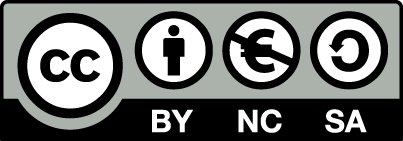 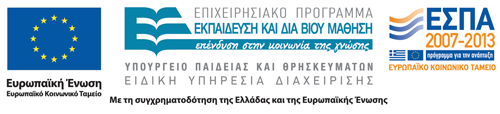 Σημειώματα
Σημείωμα Αναφοράς
Copyright Τεχνολογικό Εκπαιδευτικό Ίδρυμα Αθήνας, Παλίνα Καρακασίδου 2014. Παλίνα Καρακασίδου. «Τεχνικές Κινητοποίησης και Θεραπευτικοί Χειρισμοί (Θ). Ενότητα 7: Εξέταση επικουρικών κινήσεων και κινητοποίηση του ώμου». Έκδοση: 1.0. Αθήνα 2014. Διαθέσιμο από τη δικτυακή διεύθυνση: ocp.teiath.gr.
Σημείωμα Αδειοδότησης
Το παρόν υλικό διατίθεται με τους όρους της άδειας χρήσης Creative Commons Αναφορά, Μη Εμπορική Χρήση Παρόμοια Διανομή 4.0 [1] ή μεταγενέστερη, Διεθνής Έκδοση.   Εξαιρούνται τα αυτοτελή έργα τρίτων π.χ. φωτογραφίες, διαγράμματα κ.λ.π., τα οποία εμπεριέχονται σε αυτό. Οι όροι χρήσης των έργων τρίτων επεξηγούνται στη διαφάνεια  «Επεξήγηση όρων χρήσης έργων τρίτων». 
Τα έργα για τα οποία έχει ζητηθεί άδεια  αναφέρονται στο «Σημείωμα  Χρήσης Έργων Τρίτων».
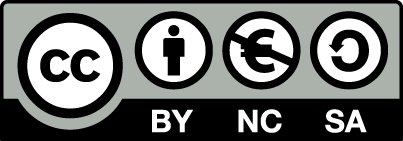 [1] http://creativecommons.org/licenses/by-nc-sa/4.0/ 
Ως Μη Εμπορική ορίζεται η χρήση:
που δεν περιλαμβάνει άμεσο ή έμμεσο οικονομικό όφελος από την χρήση του έργου, για το διανομέα του έργου και αδειοδόχο
που δεν περιλαμβάνει οικονομική συναλλαγή ως προϋπόθεση για τη χρήση ή πρόσβαση στο έργο
που δεν προσπορίζει στο διανομέα του έργου και αδειοδόχο έμμεσο οικονομικό όφελος (π.χ. διαφημίσεις) από την προβολή του έργου σε διαδικτυακό τόπο
Ο δικαιούχος μπορεί να παρέχει στον αδειοδόχο ξεχωριστή άδεια να χρησιμοποιεί το έργο για εμπορική χρήση, εφόσον αυτό του ζητηθεί.
Επεξήγηση όρων χρήσης έργων τρίτων
Δεν επιτρέπεται η επαναχρησιμοποίηση του έργου, παρά μόνο εάν ζητηθεί εκ νέου άδεια από το δημιουργό.
©
διαθέσιμο με άδεια CC-BY
Επιτρέπεται η επαναχρησιμοποίηση του έργου και η δημιουργία παραγώγων αυτού με απλή αναφορά του δημιουργού.
διαθέσιμο με άδεια CC-BY-SA
Επιτρέπεται η επαναχρησιμοποίηση του έργου με αναφορά του δημιουργού, και διάθεση του έργου ή του παράγωγου αυτού με την ίδια άδεια.
διαθέσιμο με άδεια CC-BY-ND
Επιτρέπεται η επαναχρησιμοποίηση του έργου με αναφορά του δημιουργού. 
Δεν επιτρέπεται η δημιουργία παραγώγων του έργου.
διαθέσιμο με άδεια CC-BY-NC
Επιτρέπεται η επαναχρησιμοποίηση του έργου με αναφορά του δημιουργού. 
Δεν επιτρέπεται η εμπορική χρήση του έργου.
Επιτρέπεται η επαναχρησιμοποίηση του έργου με αναφορά του δημιουργού
και διάθεση του έργου ή του παράγωγου αυτού με την ίδια άδεια.
Δεν επιτρέπεται η εμπορική χρήση του έργου.
διαθέσιμο με άδεια CC-BY-NC-SA
διαθέσιμο με άδεια CC-BY-NC-ND
Επιτρέπεται η επαναχρησιμοποίηση του έργου με αναφορά του δημιουργού.
Δεν επιτρέπεται η εμπορική χρήση του έργου και η δημιουργία παραγώγων του.
διαθέσιμο με άδεια 
CC0 Public Domain
Επιτρέπεται η επαναχρησιμοποίηση του έργου, η δημιουργία παραγώγων αυτού και η εμπορική του χρήση, χωρίς αναφορά του δημιουργού.
Επιτρέπεται η επαναχρησιμοποίηση του έργου, η δημιουργία παραγώγων αυτού και η εμπορική του χρήση, χωρίς αναφορά του δημιουργού.
διαθέσιμο ως κοινό κτήμα
χωρίς σήμανση
Συνήθως δεν επιτρέπεται η επαναχρησιμοποίηση του έργου.
40
Διατήρηση Σημειωμάτων
Οποιαδήποτε αναπαραγωγή ή διασκευή του υλικού θα πρέπει να συμπεριλαμβάνει:
το Σημείωμα Αναφοράς
το Σημείωμα Αδειοδότησης
τη δήλωση Διατήρησης Σημειωμάτων
το Σημείωμα Χρήσης Έργων Τρίτων (εφόσον υπάρχει)
μαζί με τους συνοδευόμενους υπερσυνδέσμους.
Χρηματοδότηση
Το παρόν εκπαιδευτικό υλικό έχει αναπτυχθεί στo πλαίσιo του εκπαιδευτικού έργου του διδάσκοντα.
Το έργο «Ανοικτά Ακαδημαϊκά Μαθήματα στο ΤΕΙ Αθηνών» έχει χρηματοδοτήσει μόνο την αναδιαμόρφωση του εκπαιδευτικού υλικού. 
Το έργο υλοποιείται στο πλαίσιο του Επιχειρησιακού Προγράμματος «Εκπαίδευση και Δια Βίου Μάθηση» και συγχρηματοδοτείται από την Ευρωπαϊκή Ένωση (Ευρωπαϊκό Κοινωνικό Ταμείο) και από εθνικούς πόρους.
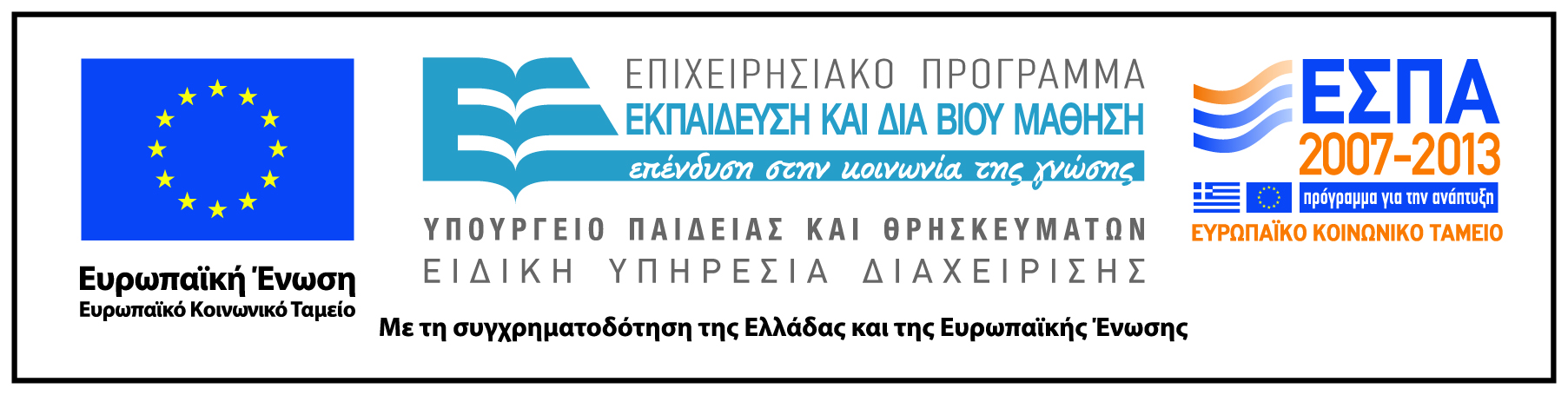